AdrianaReyes Lúa
Currently: PhD student

Optimal operation of cooling cycles
I was born here…
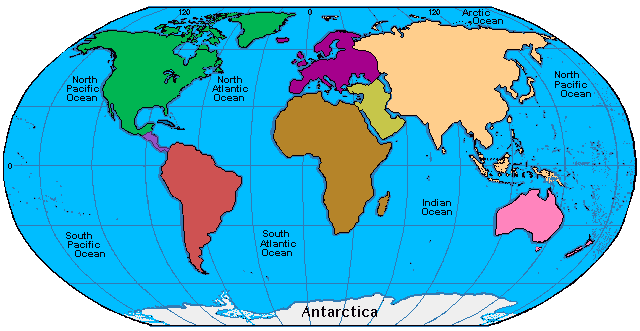 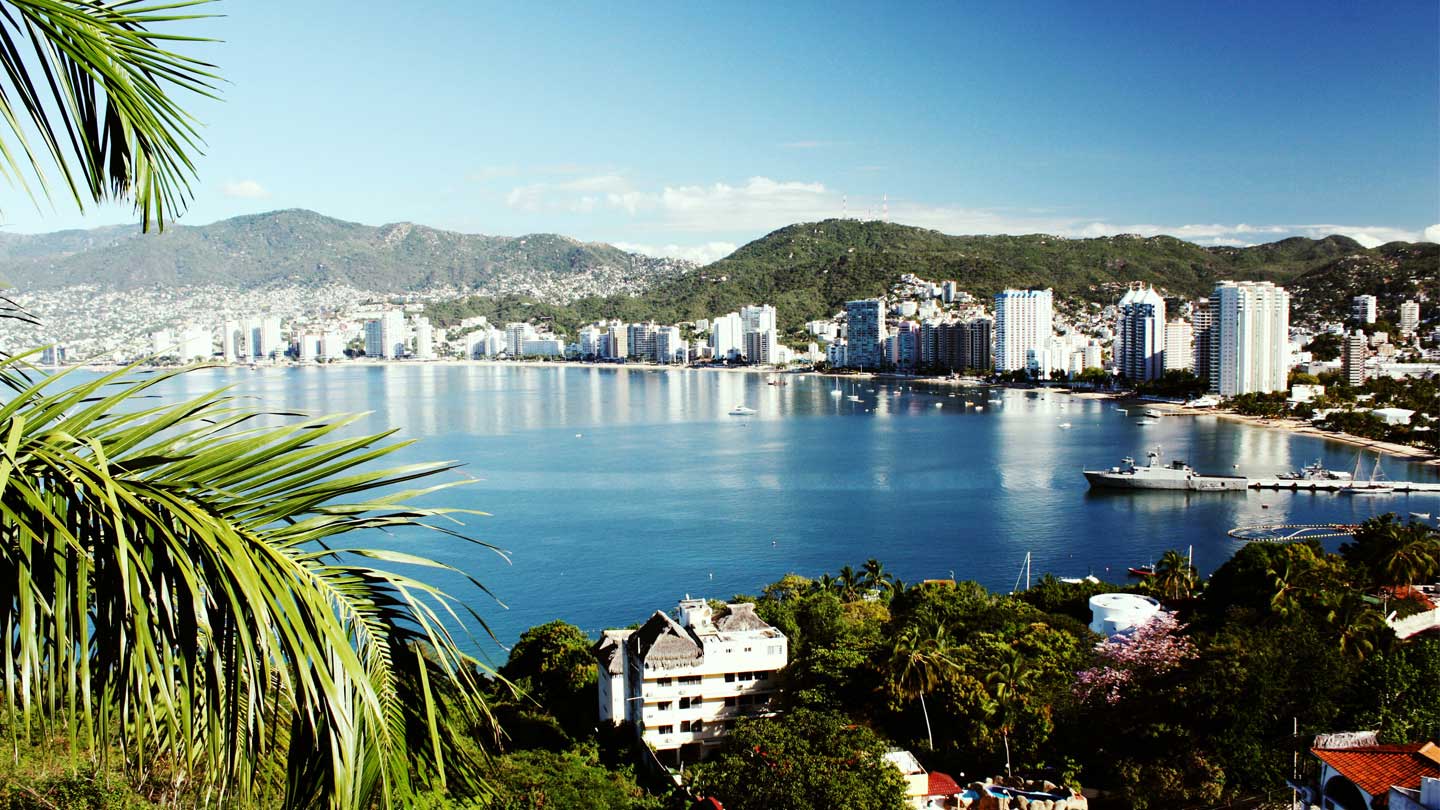 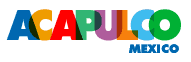 Grew up watching sunsets, wearing shorts, skiing…the other type of skiing
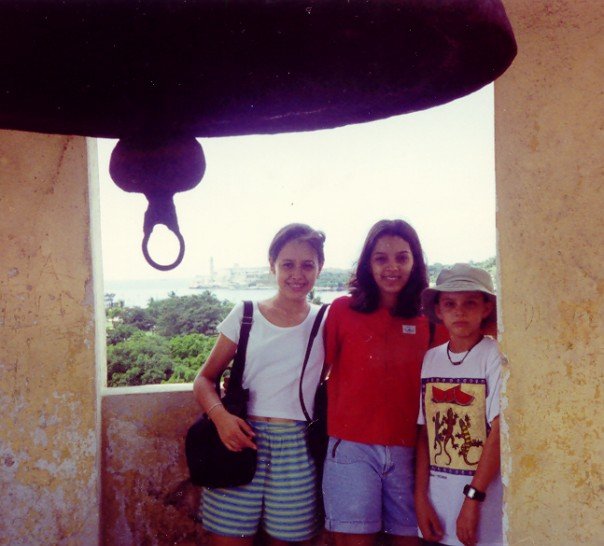 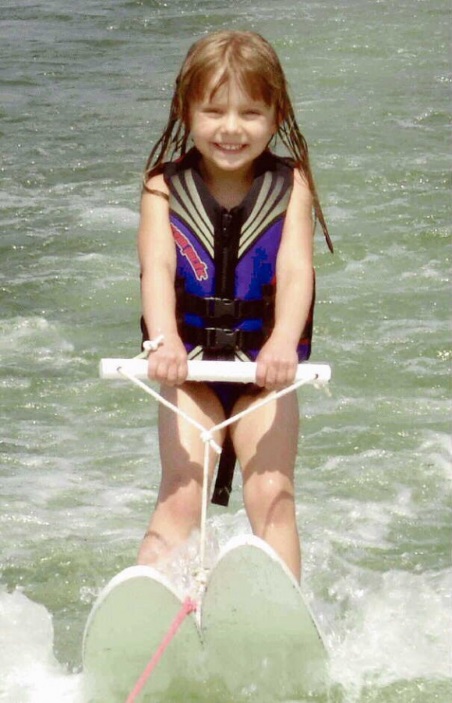 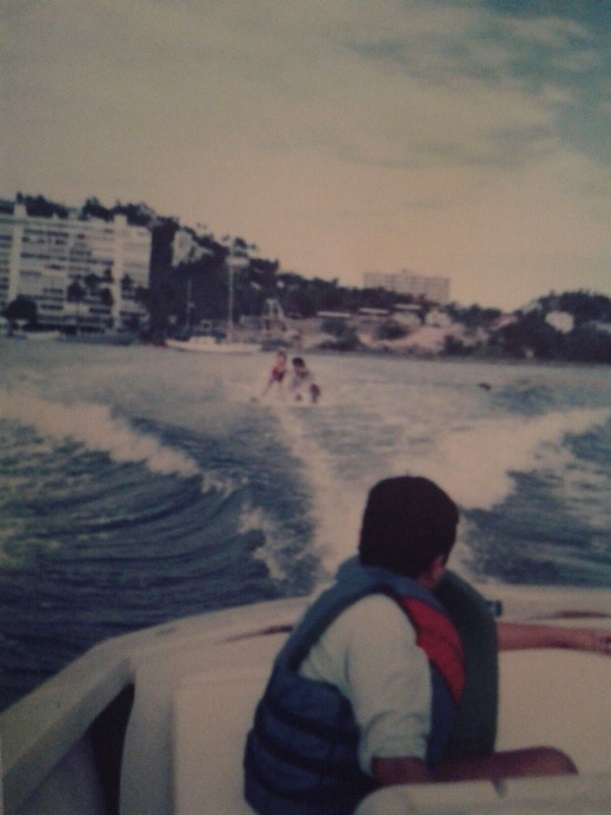 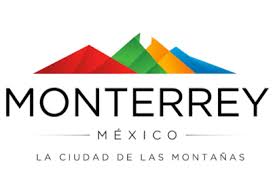 Moved up north to university…
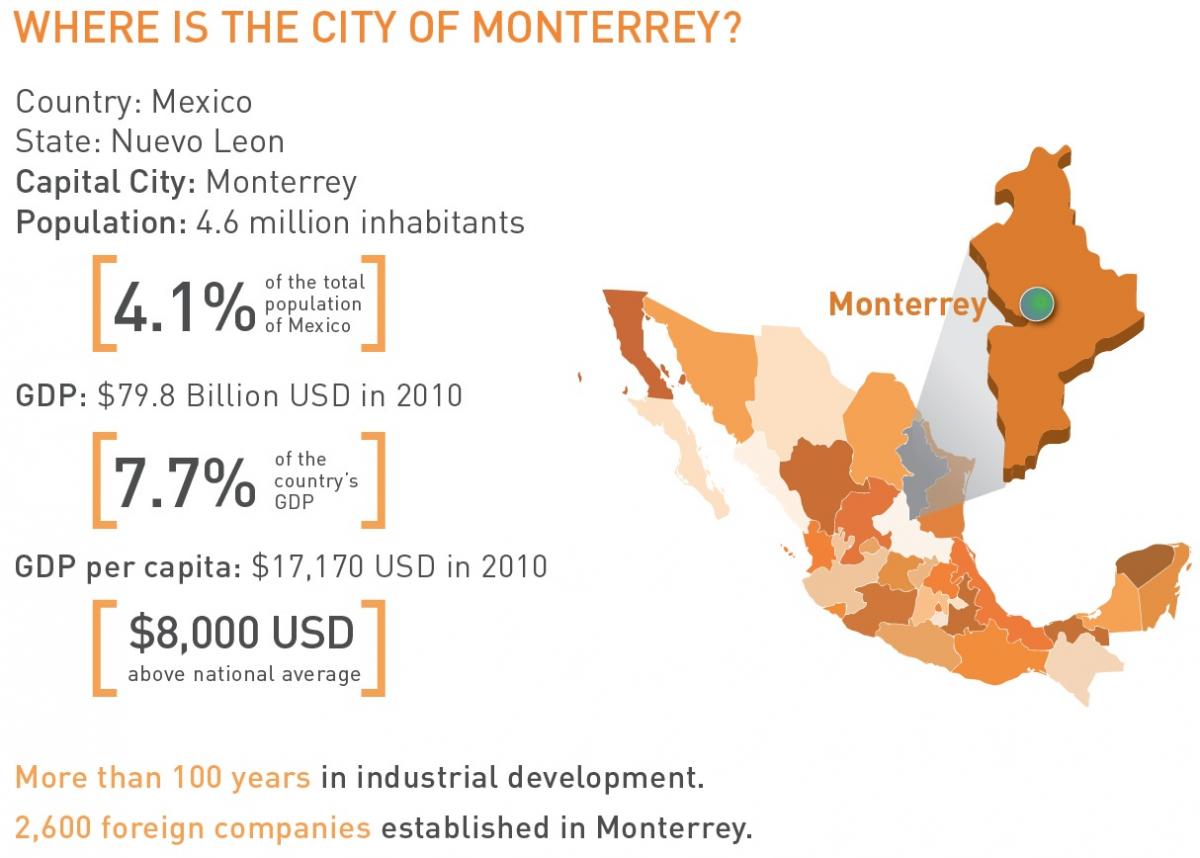 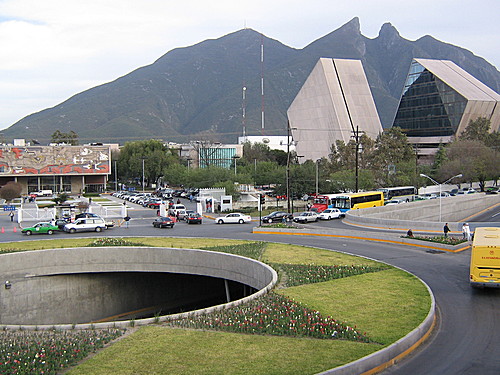 Came to Norway for a master (2012-2014)
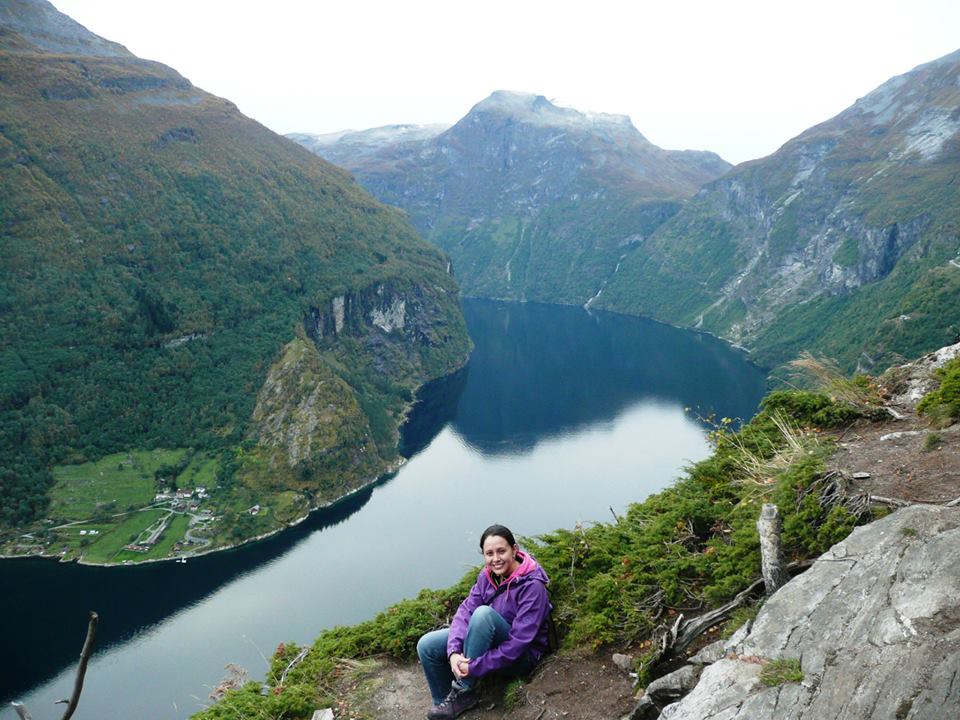 In the Process Systems Engineering Group
Master Thesis: 
	Economic plantwide control

PhD Project: 
	Optimal operation of cooling cycles

Case study:
	Mini-LNG plant for boil-off LNG on carriers.